Reshaping Power GenerationNew EPA Rules and NAAQS
CPES Energy & Environmental Conference
March 14, 2012, Cromwell Ct
Robert V Bibbo, Normandeau Associates
The Leading ContendersCarbon free Wind and Clean Natural Gas
Wind Turbines
Combined Cycle NGas
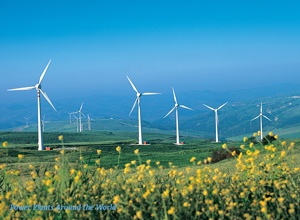 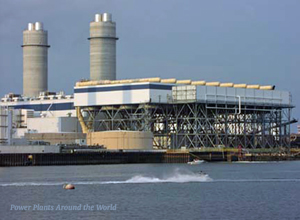 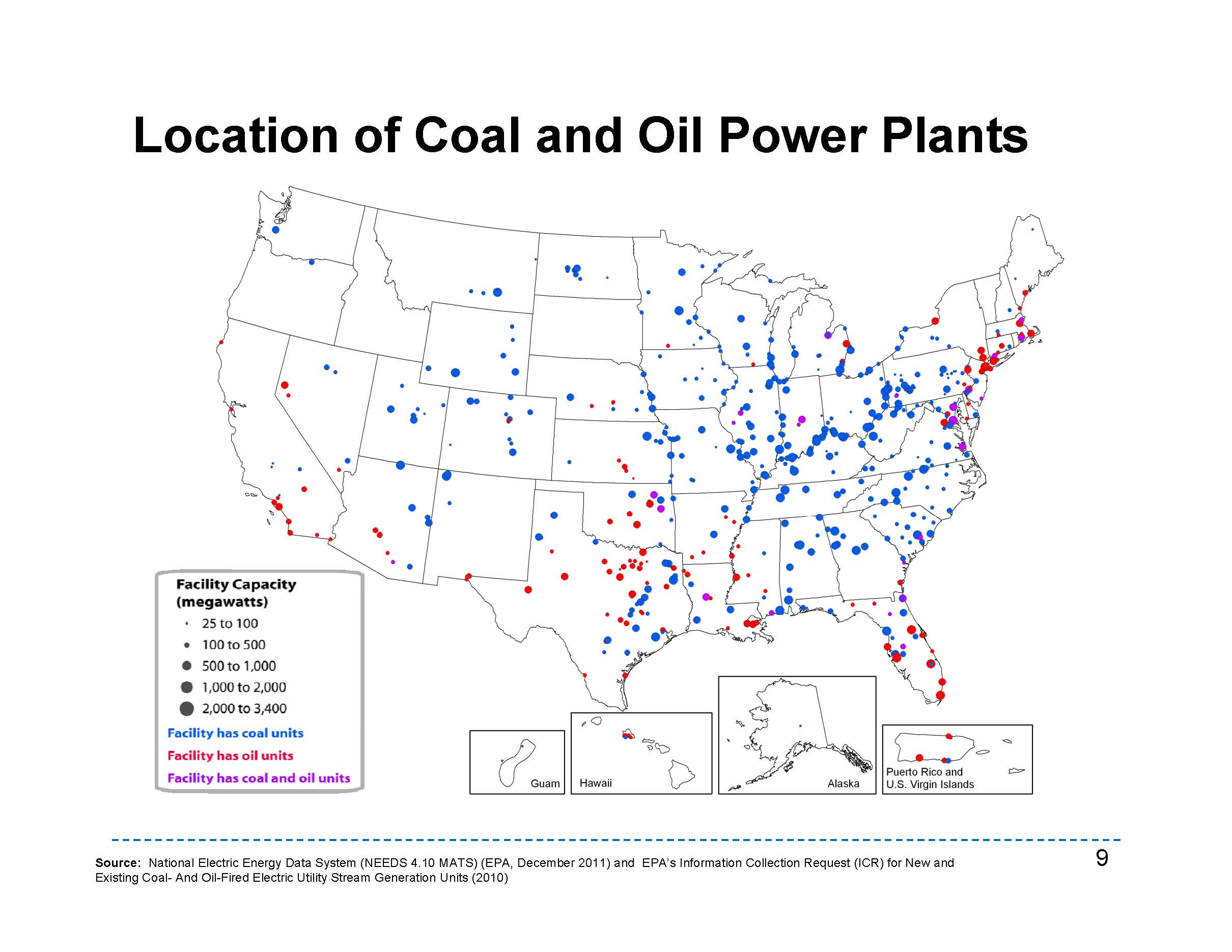 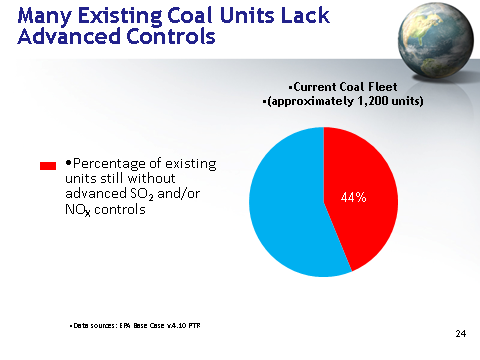 New National Ambient Air Quality Standards     and EPA  Rules Impacting  EGUs
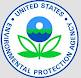 CAA 
Nitrogen Dioxide (NO2) 100 ppb, NAAQS
Sulfur Dioxide (SO2) 75 ppb, NAAQS
Pressure PM2.5 and Ozone NAAQS more stringent
Rules for GHG emissions  (Tailoring Rule &NSPS)
Mercury Air Toxics Rule (MATS) or Utility MACT
Cross State Air Pollution Rule (CSAPR V1)
CWA
316(b) Rule for Cooing Water Intake Structures
Effluent Guidelines for Waste Water Discharges
 RCRA
Coal Combustion Residual (CCR) Rule
New SO2 and NO2 NAAQS Create a Nonattainment Hazard
1.  Attainment (region is attaining a NAQQS SO2, PM2,5 NOX)
      - PSD-NSR permitting rules apply
      - BACT (best available technology with a consideration of cost)
      - Compliance with NAQQS, Increments  and AQ values
 2.  Nonattainment --NA (region is not attaining a NAAQS)
      - NA-NSR permitting rules apply
     - LAER (lowest achievable emission rate technology with    no consideration of cost)
     - Purchase of emission offsets at ratios greater than unity 
      - Demonstrate progress toward attaining the NAQQS3. 
3.   NA Pollutants of concern---S02, NO2 (on&off balance sheet)
4.   AQ modeling can create hidden (off balance sheet) NA liabilities.
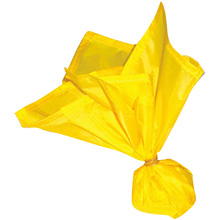 Rules for GHG (CO2) EmissionsTailoring Rule and NSPS
Final Tailoring  Rule: Compliance for all Units July 2011
Major Source 100,000 TPY  (new and existing)
Modification is Major if 75,000 TPY or greater
      10 mw of coal
      20 mw of NG
New Major or  Major Modification 
     PSD Permit –Best Available Control Technology (BACT)    improved efficiency, fuel switch, sequester  CO2
NSPS:  Final Rule Expected May 2012
Best system of emission reduction
Establishes  starting point for BACT
Allows EPA to establish performance guidelines for existing sources for states to address in SIP process.
Mercury (Hg) Air Toxics Standard (MATS)Formerly Utility MACT
Final Rule 12/2011 (hazardous pollutants or air toxics)

Coal and oil-fired power plants are covered by this rule 
All hazardous air pollutants must have standards
Standard at least as stringent as the emission reductions achieved by the average of the top 12% best controlled sources in a source category
New Plants must match the best performing source in category
Compliance is 3 years with a 4th from state agency discretion  is possible. A 5th from EPA through AO if reliability is in jeopardy (should be very difficult)
Revises NSPS  for new coal and oil-fired power plants
MACT Standardsfor coal and oil-fired EGUs
1. Mercury (Hg)
    Hg limit (coal), part of metal air toxics limit (oil)
2. Acid Gases limits (HCL, HCL and HF)
3. Metal air toxics limit (filterable particulate)
4. Toxics Organics through work practice standards  rather than numerical limits  
4.  Remedies to meet limits (cleaner coal, FF, ESP, activated carbon, lime duct injection, repowering to NGas CCGT).  For oil, use ultra low distillate, switch to NGas , add on controls?
5.  Major Concern --New  MACT and Tailoring Rule limits will discourage new coal plants.
Cross State Air Pollution Rule CSAPR
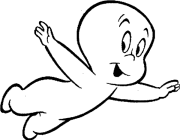 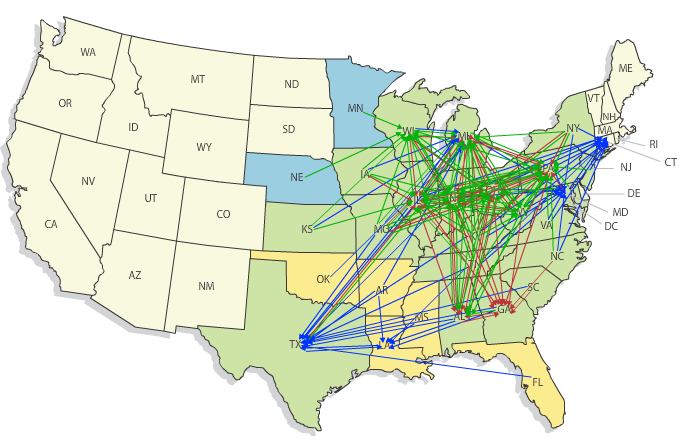 Cross State Air Pollution Rule (CSAPR)  Version 1 (V1)  July 2011.  Rule stayed on 12/30/2011
CSAPR V1 (2012, 2014)

System of annual and seasonal allowances

 V1--1997 Ozone NAAQS and PM2.5 NAAQS.  Reduce S02 by 73% and NOx by 54%. Based on a system of annual and seasonal allocations.

CSPAR V2  &V3   likely for 2008 Bush Ozone Std and 2013 std,  revision of annual PM2.5 std.

Application of FGD (SOx) and SCR for NOx, cleaner coal, conversion to NGas
316(b) Rule Under Clean Water Act Cooling Water Intake Structures (CWIS)
Draft rule in comment Phase    
 Final rule expected July 2012
Minimize adverse impacts on adult fish, juvenile fish (impingement), small juveniles, fish larvae, fish eggs and larvae(entrainment) through location and design of CWIS
Affects 670 EGUs mostly (B10, ACC and SEC)
Performance standards for Impingement  
       - flows > 2MGD
       - use of Ristroph screen and fish return 
         to limit fish mortality>>>>>>>>>>>>>>
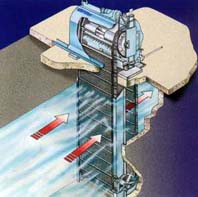 316(b) continued
Performance Standards for Entrainment
     - actual flow of 125MGD
     - no best technology available (BTA) 
       declared
     - case by case determination
     - cost and benefits can be considered
The solution is cooling towers
Cooling Tower Options
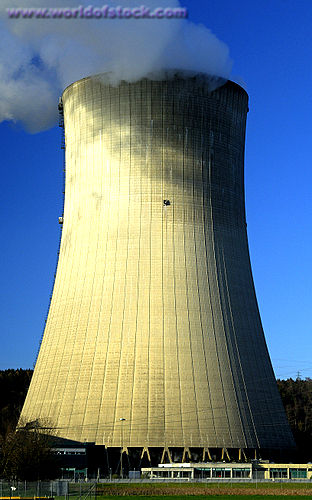 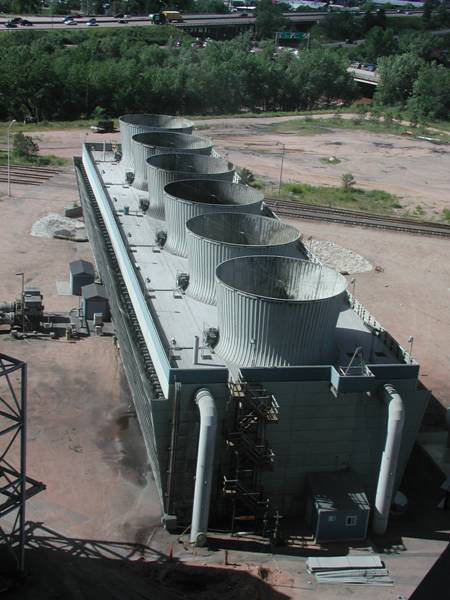 Stricter Effluent Standards for PP (CWA)Coal Combustion Residuals (CCR) Rule (RCRA)
Effluent Standards Under Development
     - NOPR  07/12  Final Rule Post  2015
      - Toxic metals in waste waters from coal activities, FGD,   cooling  towers, and chemical use is the motivator
     - apply treatment technologies to meet stricter limits
Coal Combustion Residuals Rule (final post 2015)
     -  option 1: treat as a special -hazardous waste subject  under 
         requirements of sub title C of RCRA
      -  option 2:  treat as a non-hazardous waste sub D of RCRA
         EPA sets performance standards 
         states responsible for enforcement
      Engineering specs for liners, GW monitoring  and SS  similar
Projected Retirements
UBS          # units        MWs
SNL           # units       MWs
2011 (53)       29          3151
2012 (55)       25          2973
2013 (51)       18          2536
2014 (54)       49          8543
2015 (58)       29          3739
2016 (56)       12          1875
2017 (59)         7          1038
2018/20 (55)      12          2577
           (55)     181       26432
2011 (57)      31           3366
2012 (55)      21           2775
2013 (54)      16           2536
2014 (57)      39           8543
2015 (59)      22           3777
2016 (54)        9           1875
2017 (51)        9           1469
2018/20  (57)    11           1645
           (56)     158      26918
Brayton Point Power Plant1530MW (1095 Coal, 437 NG/O)
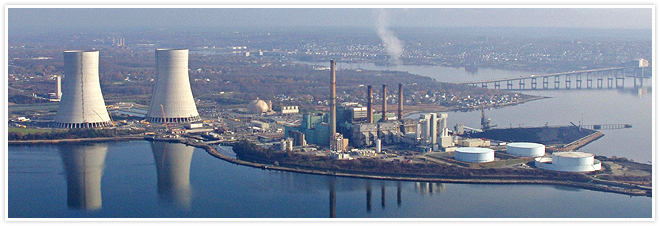 1.1 Billion in Environmental  Controls
$713 /kw (800-1000 /kw new NGCC, 400 kw for used )
Natural Draft Cooling Towers
Air Pollution Controls  for  SOX, NOX, Hg and GHG
Homer City Generating Station (PA)1900 MW Coal
$700 million Upgrade for MATS and CSAPR  $368/kw
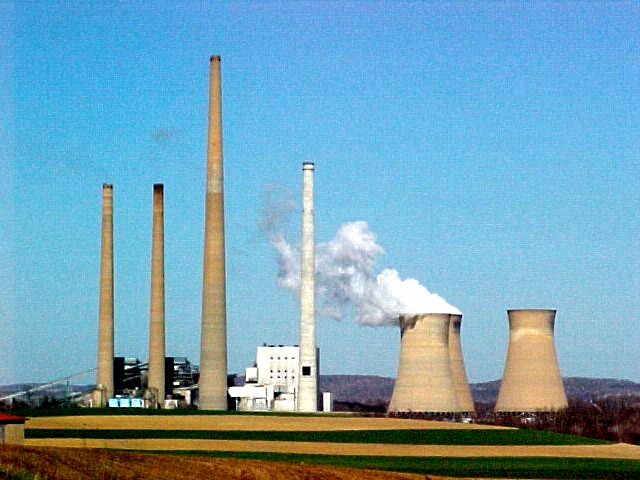 New England Retirements32,000MW Fleet (30% coal and oil)
NERC                  4000 MW  at risk
ISONE                 3300 - 5300 MW at risk
ISONE                 1000 MW  due to MATS/MACT
Hart Bus.com     9000MW  replacements by 2021
CTDEEP              Factoring Retirements into 2012
                             IRP 
General Buzz       Integration of Ngas and wind 
                             replaces retired oil and coal